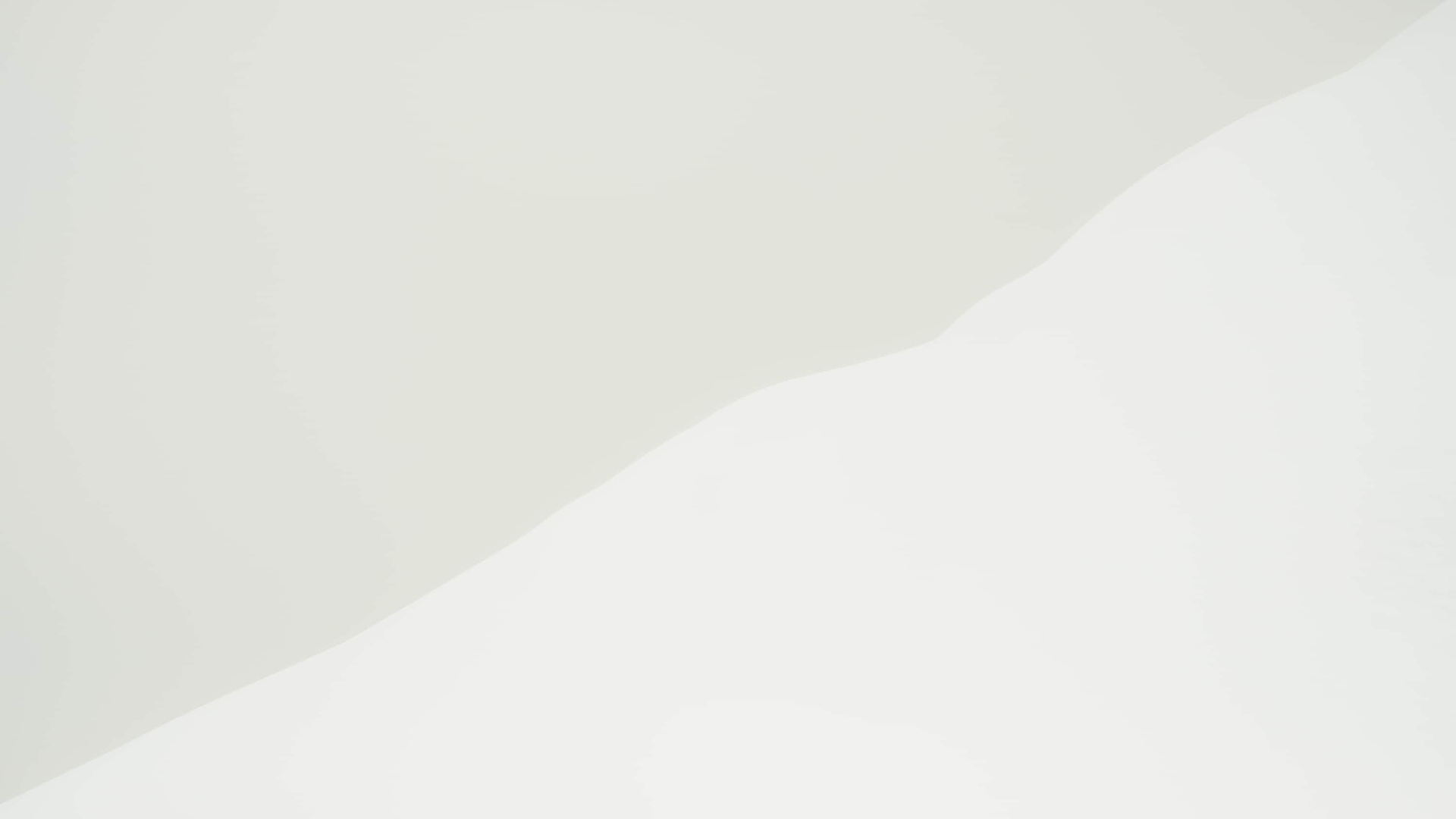 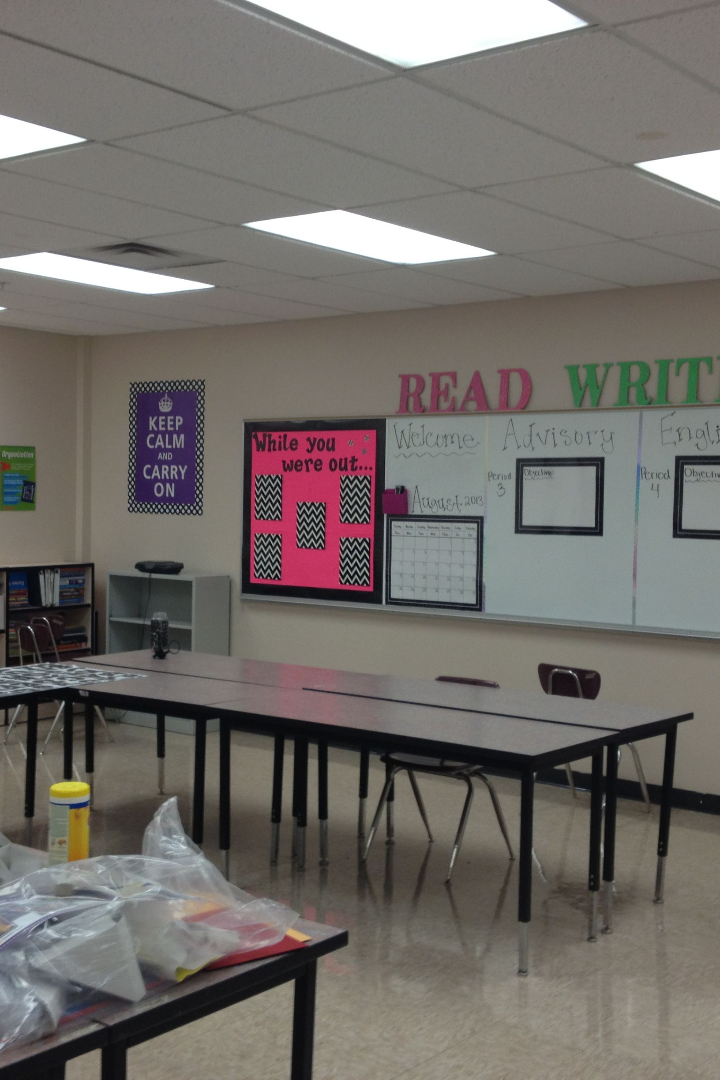 English Prepositions
Mastering English prepositions is essential for clear and effective communication. In this presentation, we will explore the definition, types, usage, and common mistakes of prepositions, as well as idiomatic expressions and tips for improvement.
by Amel Bouakaz
AB
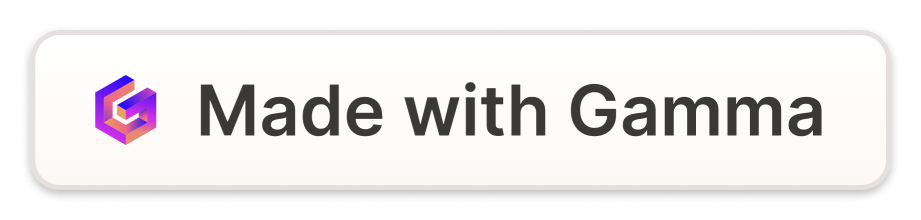 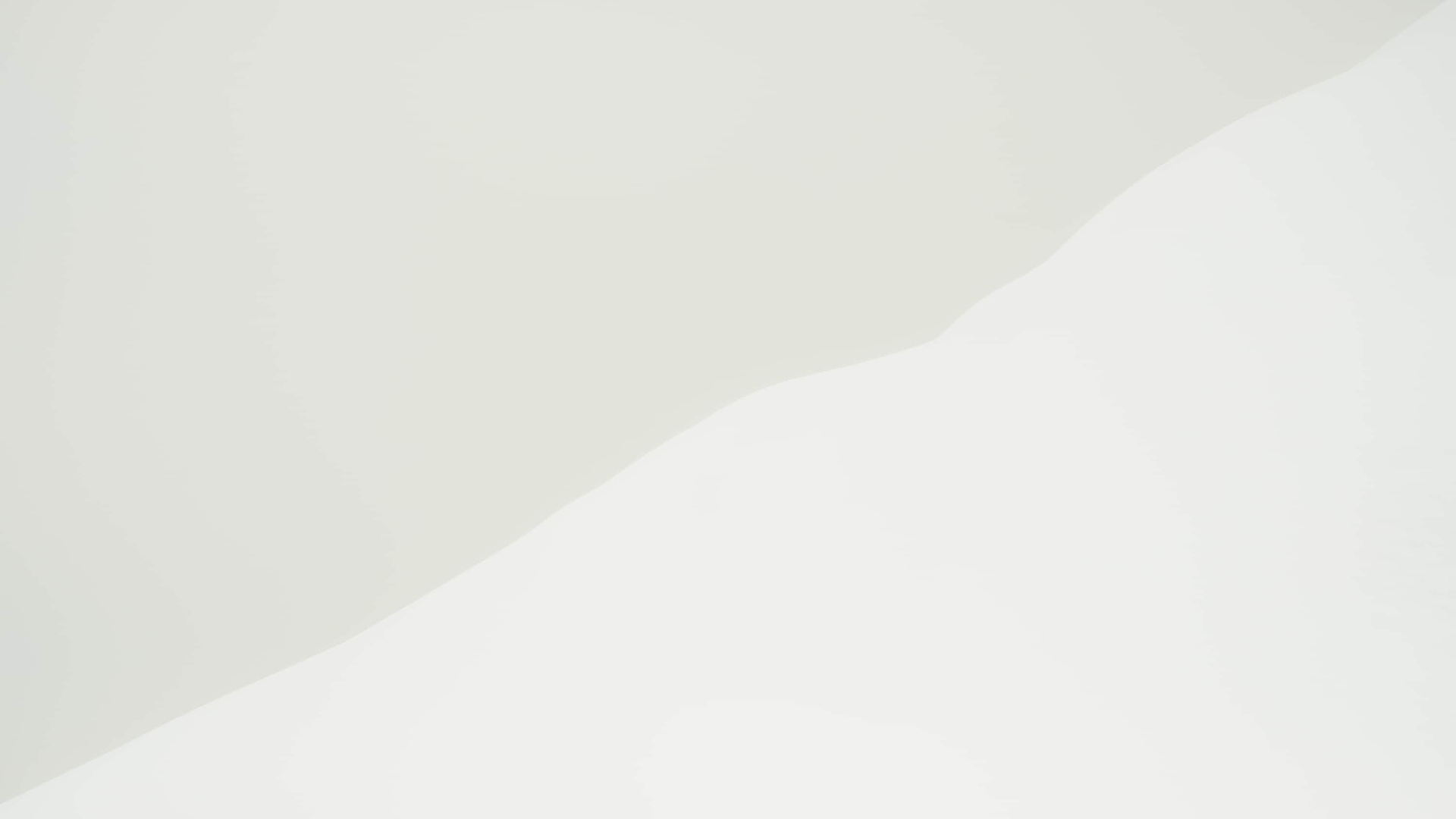 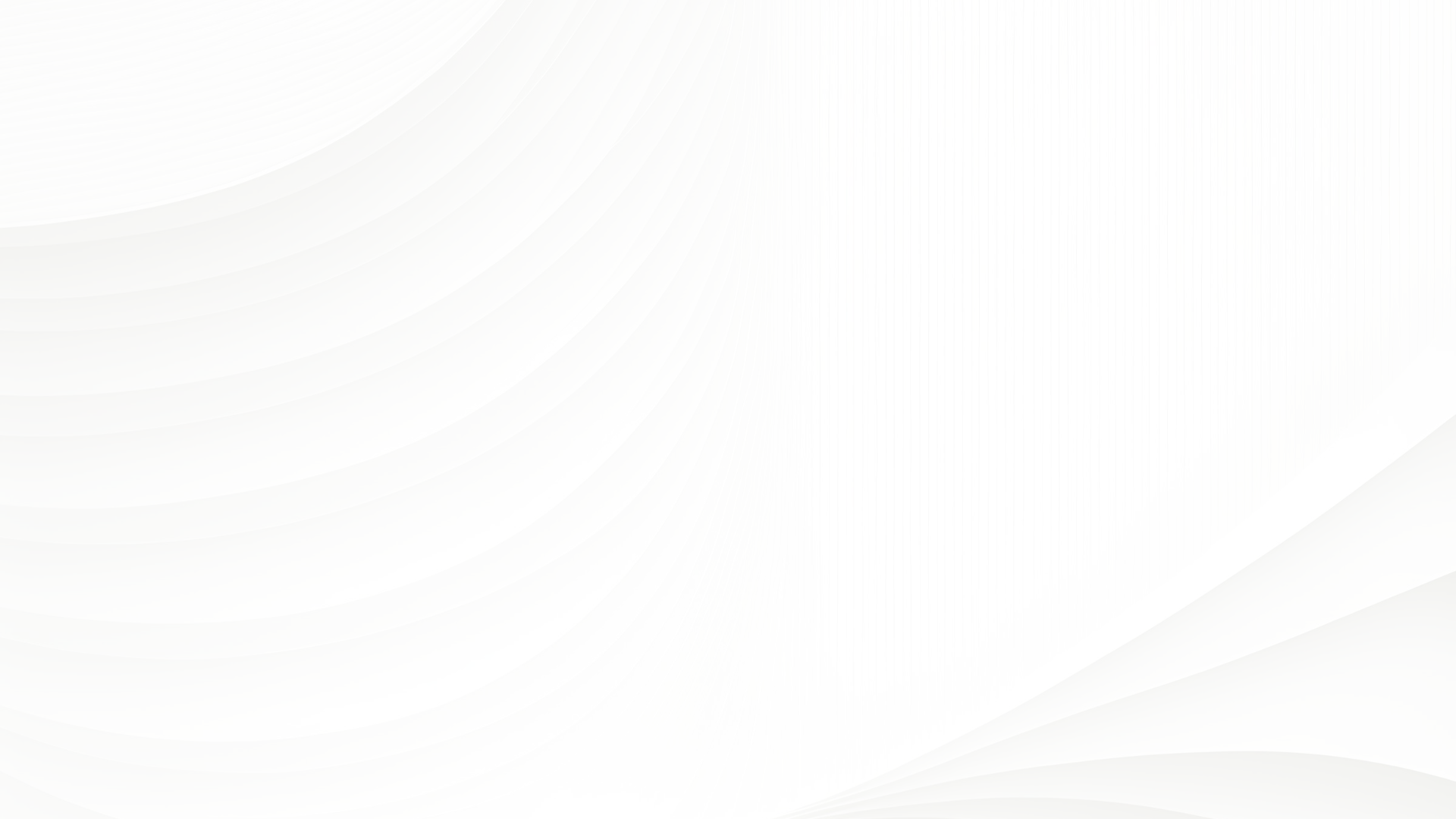 Definition of Prepositions
A preposition is a word or group of words used to link nouns, pronouns and phrases to other words in a sentence. Some examples of prepositions are single words like in, at, on, of, to, by and with or phrases such as in front of, next to, instead of.

 Prepositions in English are most frequently dictated by fixed expressions. While there are some general guidelines to follow, many prepositions are used idiomatically with certain verbs. In these cases, it is best to memorize the phrase instead of the individual preposition.

A Few Rules for Usage
 Although there are hardly any rules as to when to use which preposition, most commonly prepositions define relationships between nouns and locate words, actions or ideas in a particular time or place. To remember the role of prepositions, notice that ''position'' appears in the word ''preposition''!
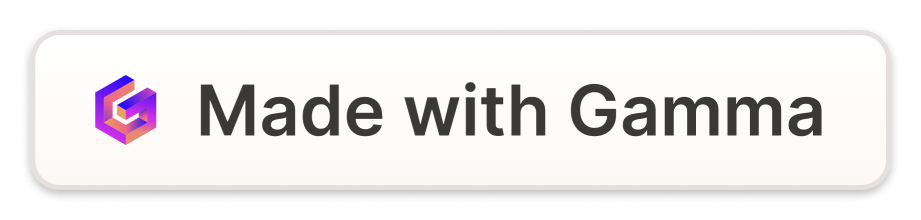 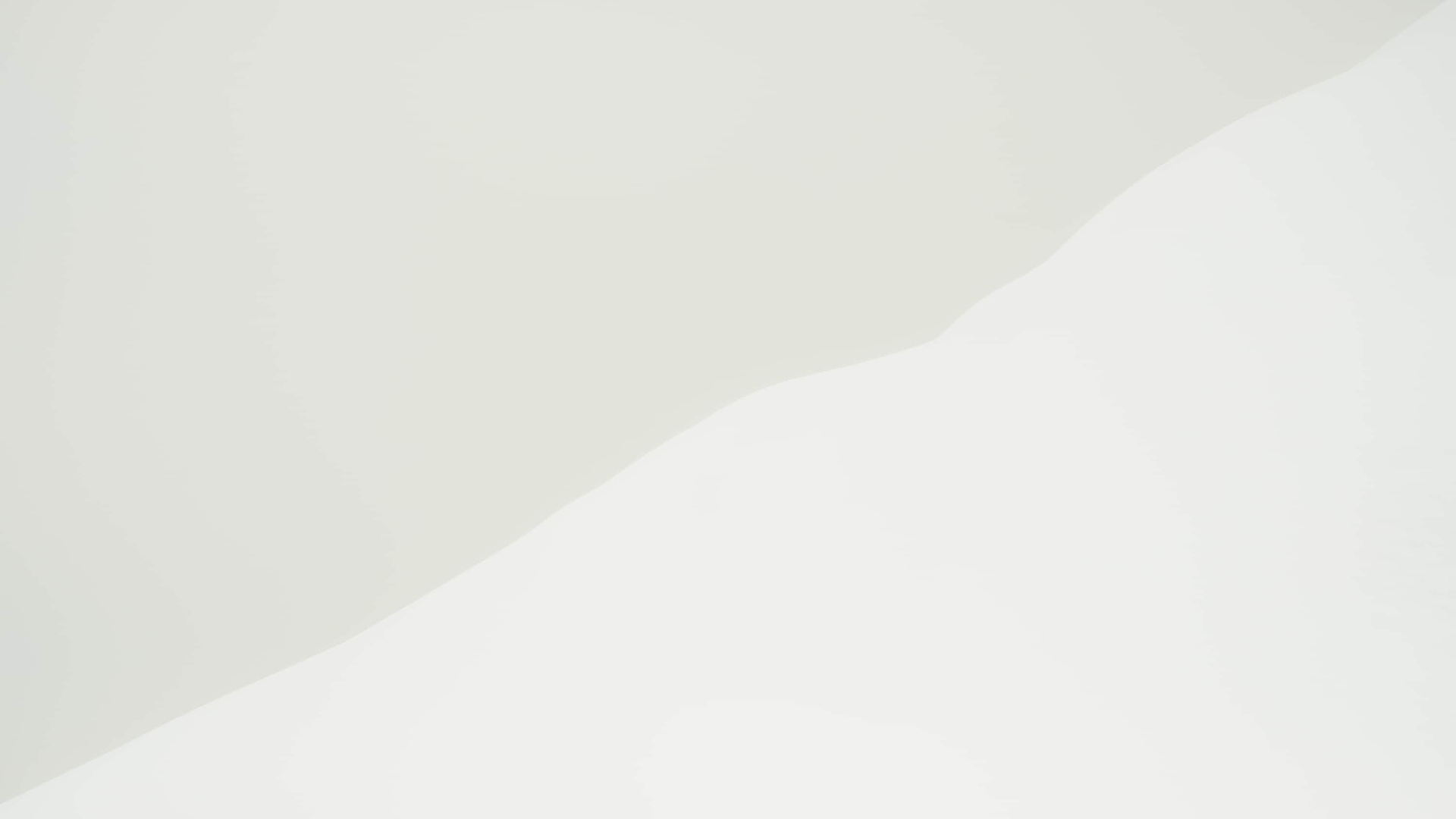 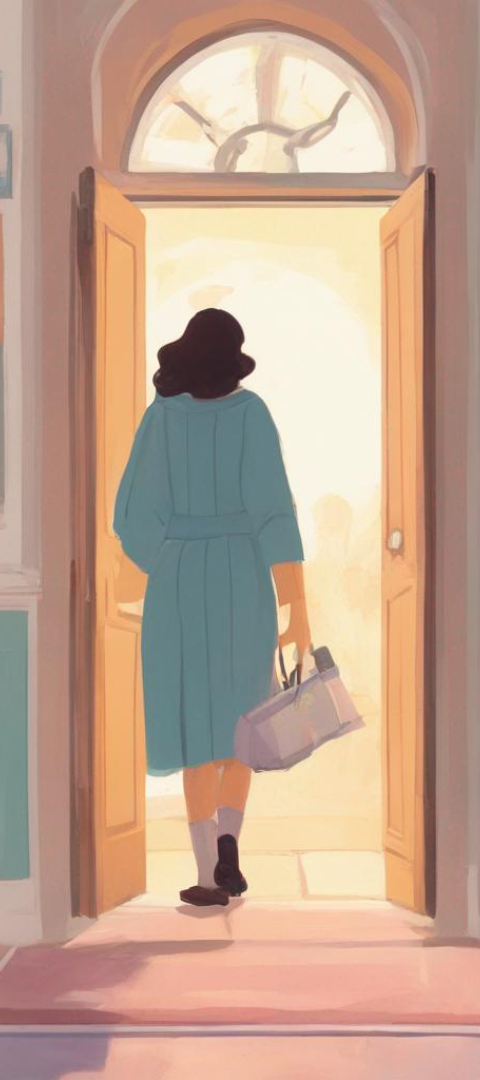 Examples of Common Prepositions
Time
Place
Direction
The meeting is at 3 PM.
The book is on the table.
She walked towards the door.
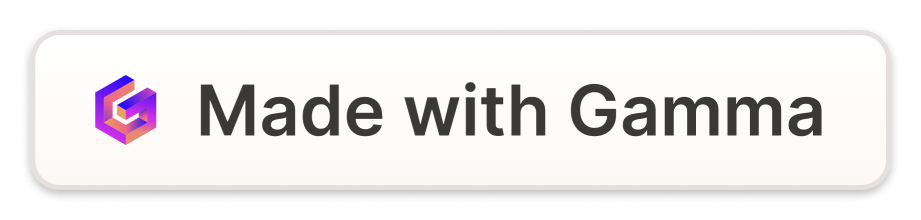 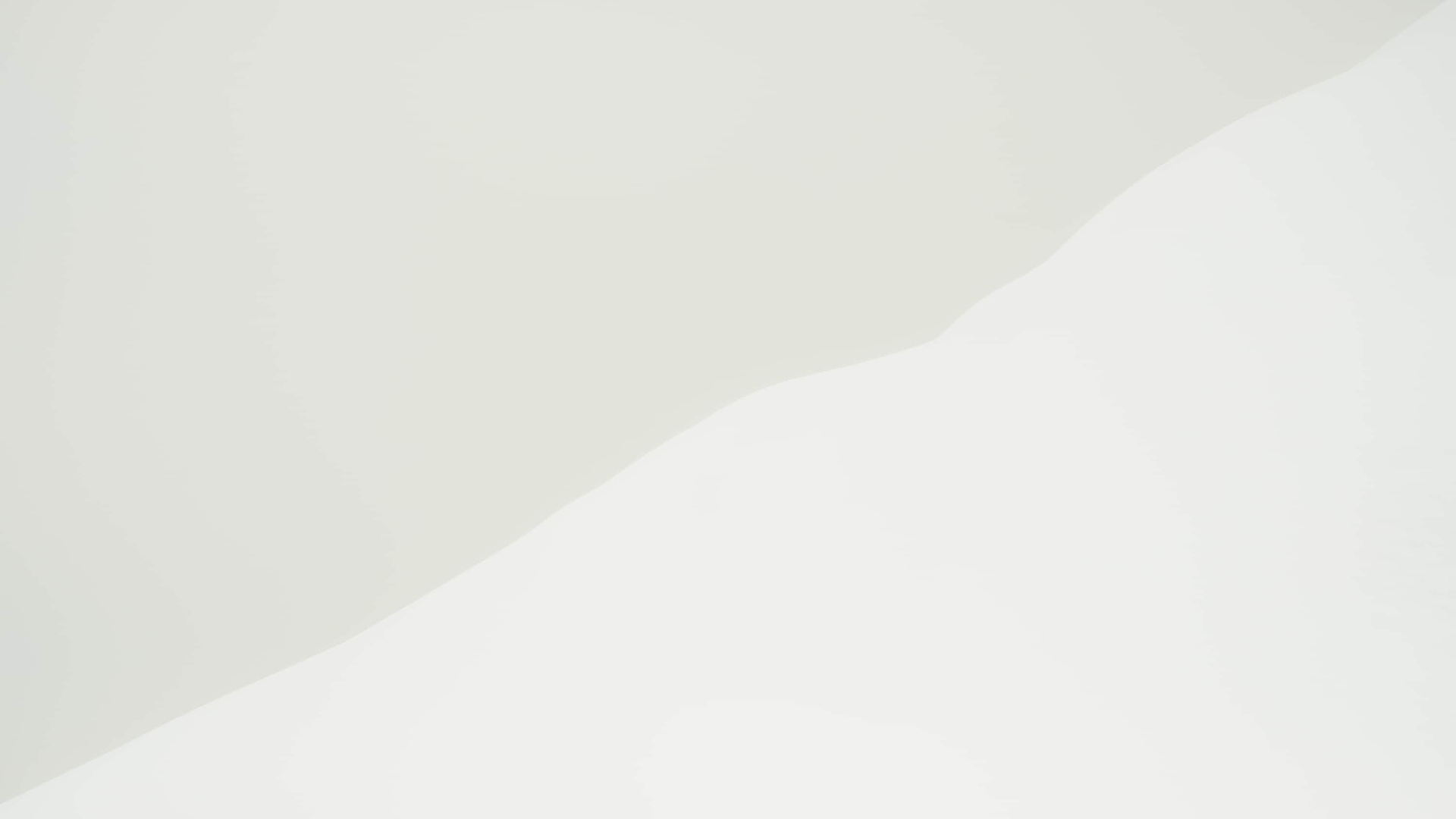 Types of Prepositions
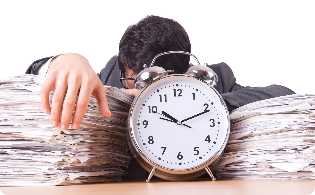 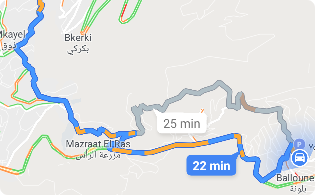 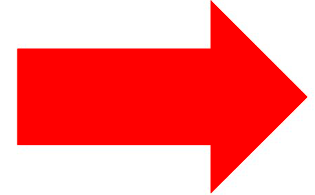 Time
Place
Direction
Prepositions such as "before," "after," and "during" help us understand when an action occurs.
Words like "in," "on," and "at" specify the location of a person or object in relation to something else.
Prepositions like "to," "from," and "towards" indicate the path an action takes.
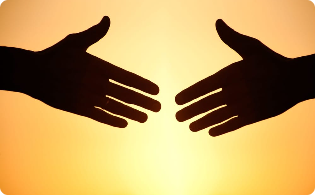 Other
Prepositions can also express relationships between people, possession, cause and effect, and more.
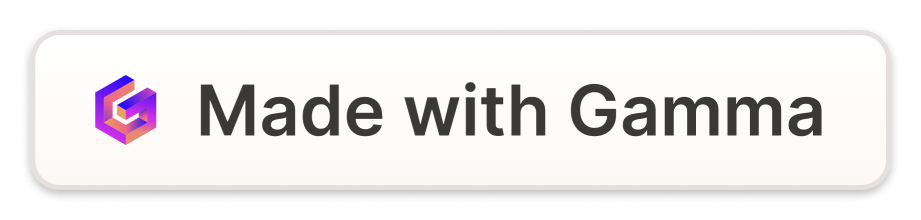 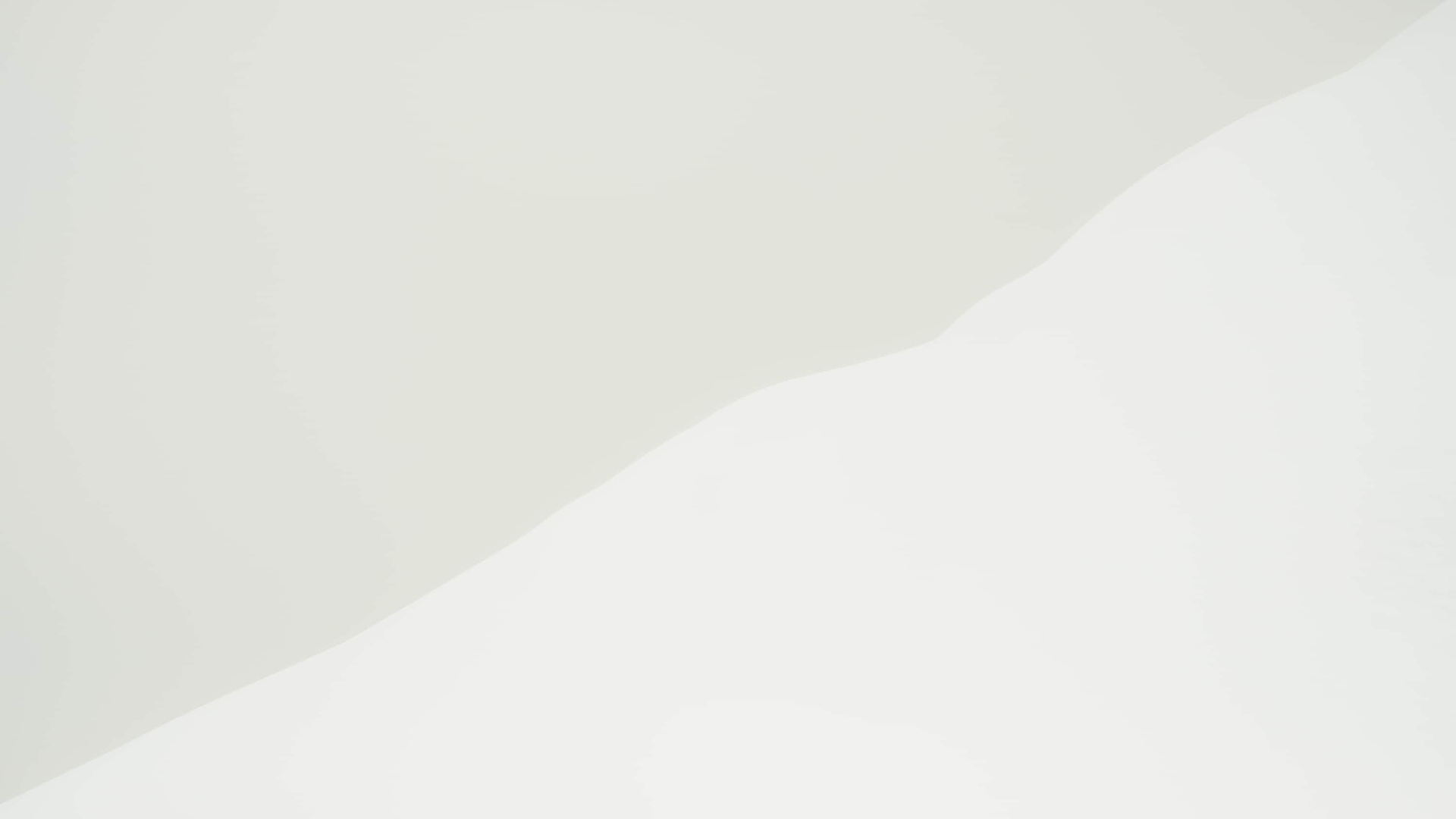 *Prepositions – Time
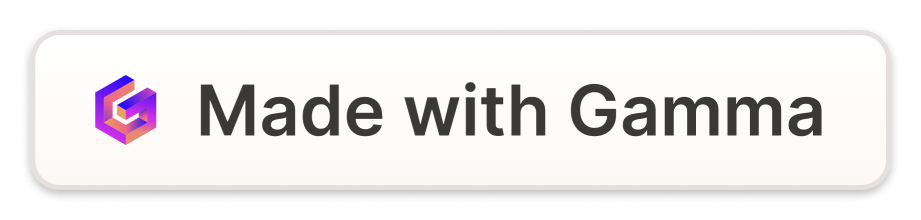 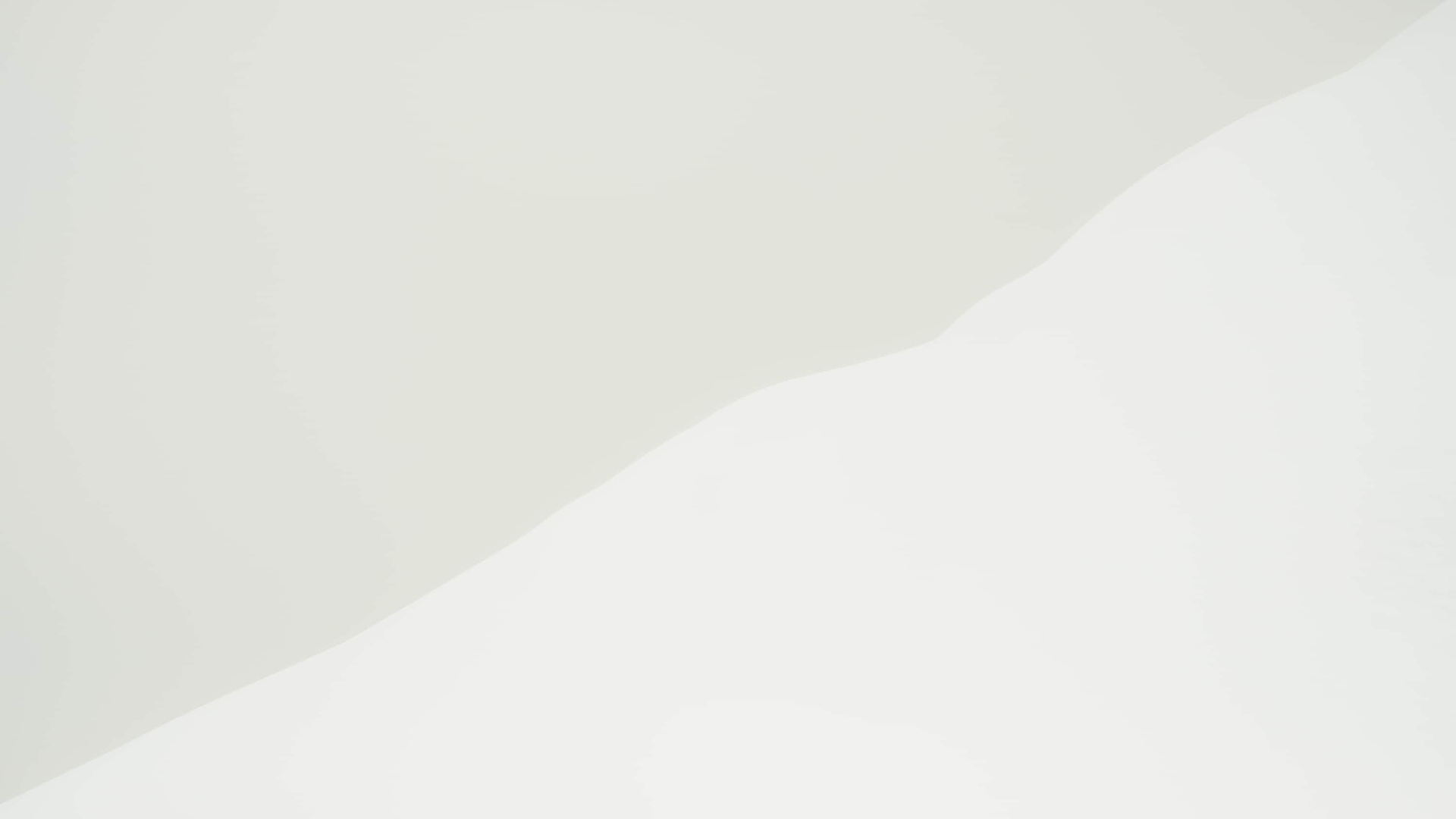 * Prepositions – Place (Location and Direction)
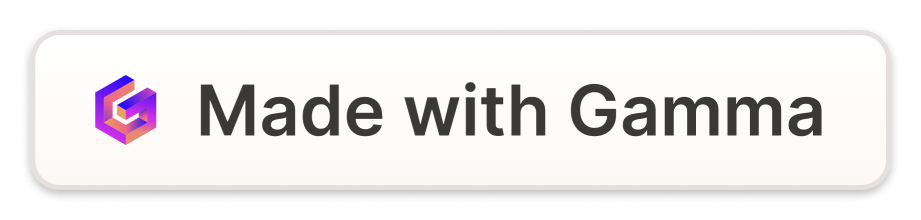 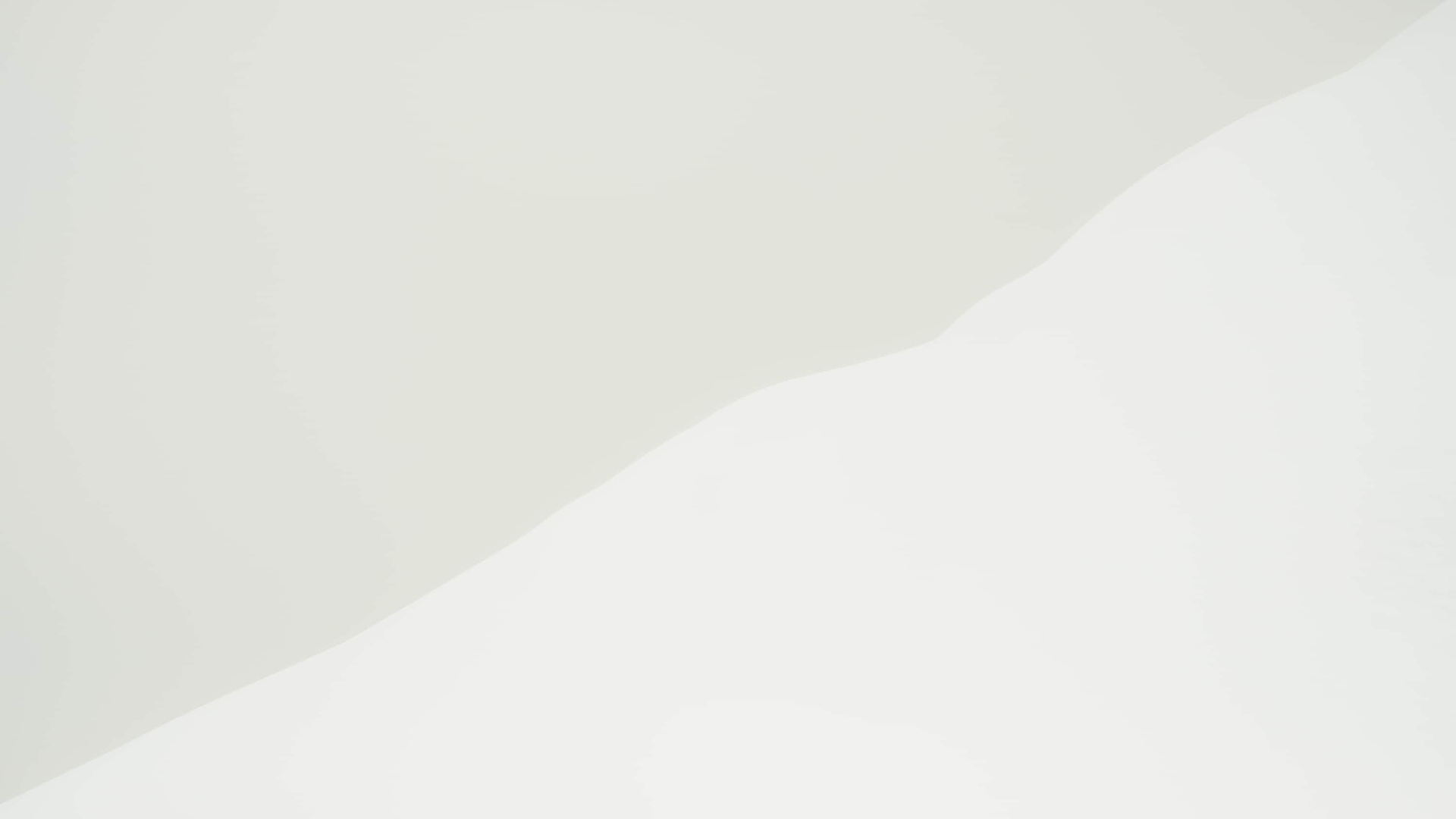 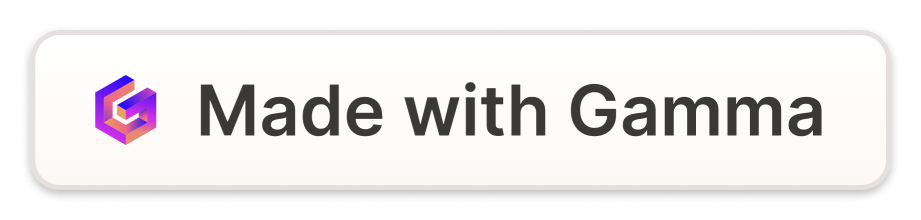 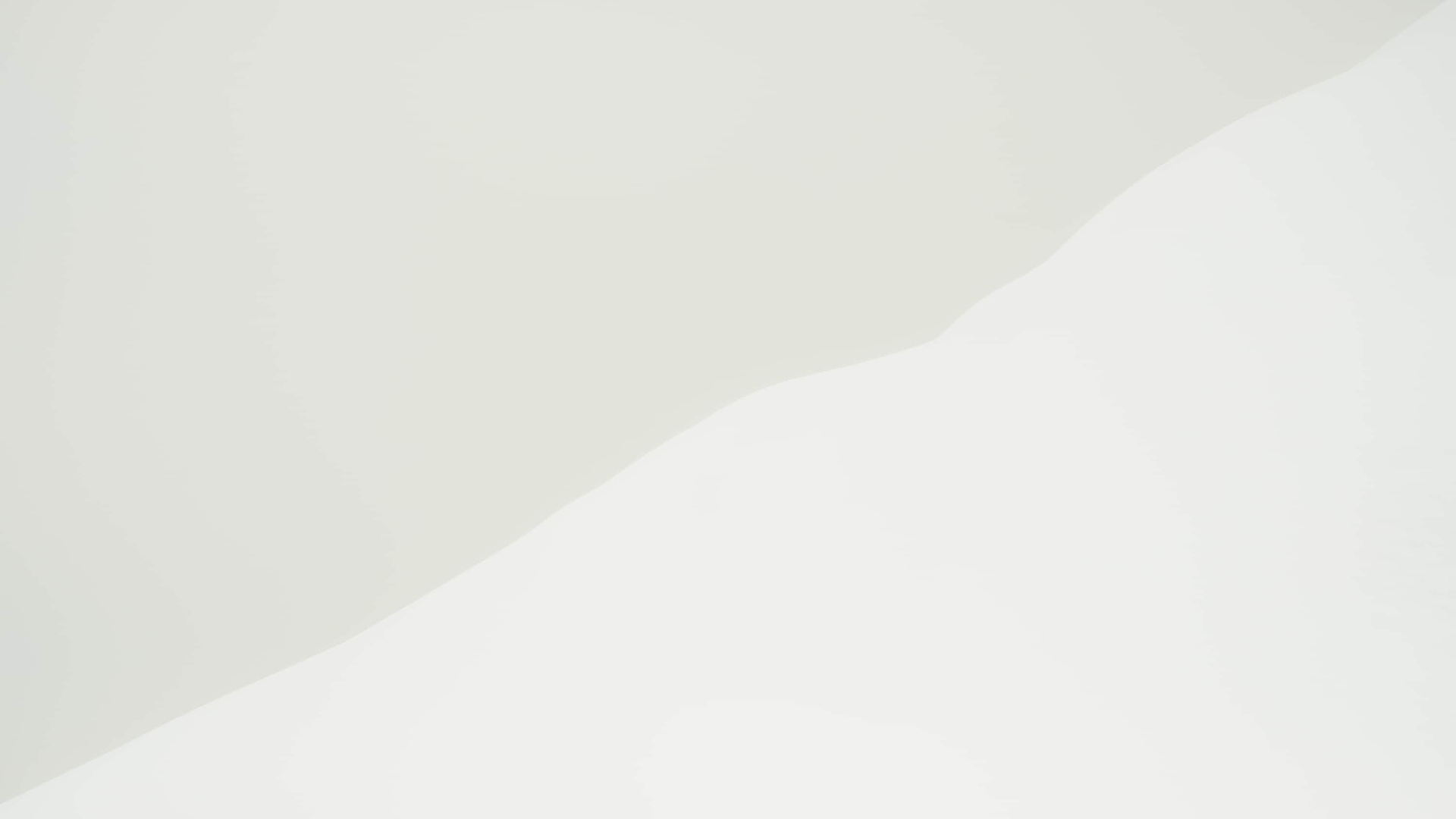 * Prepositions – Connections
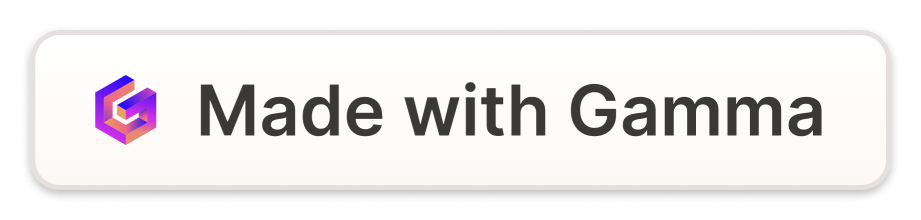 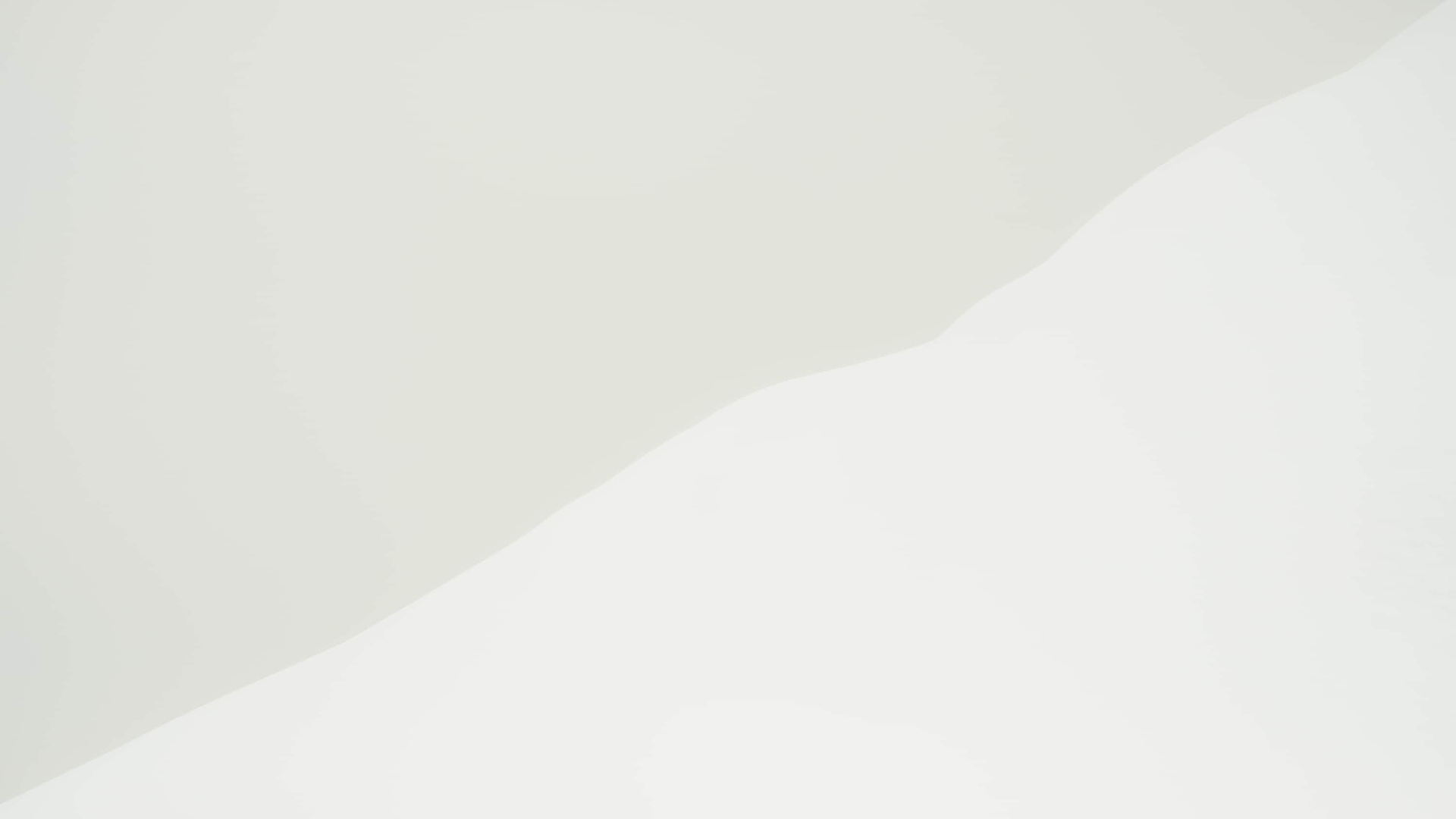 * Prepositions in Academic Writing
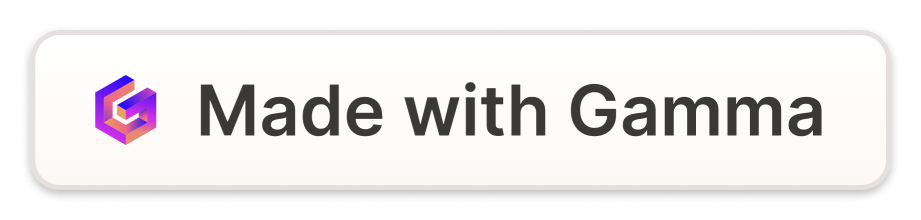 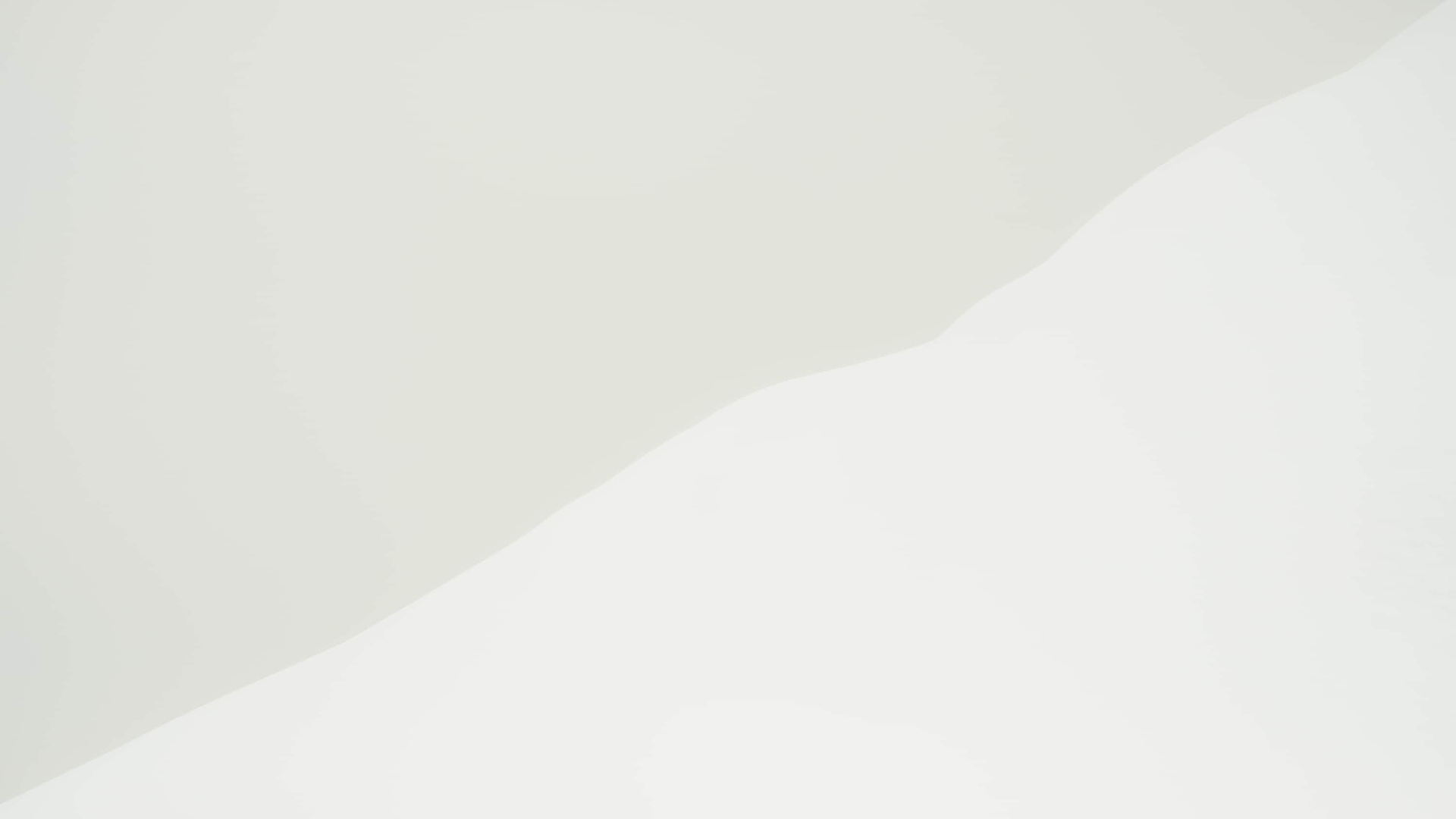 Proper Usage of Prepositions in Sentences
Practice with Examples
1
2
3
Context is Key
Learn Phrases
Consider the overall meaning and context of a sentence to choose the appropriate preposition.
Some prepositions are commonly used with specific verbs or phrases. Memorizing them can improve your fluency.
Reinforce your understanding by practicing with sentences that use different prepositions in various contexts.
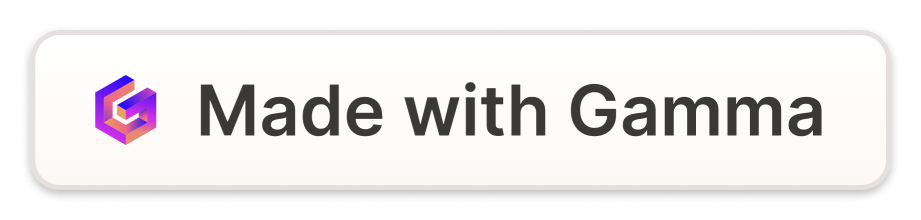 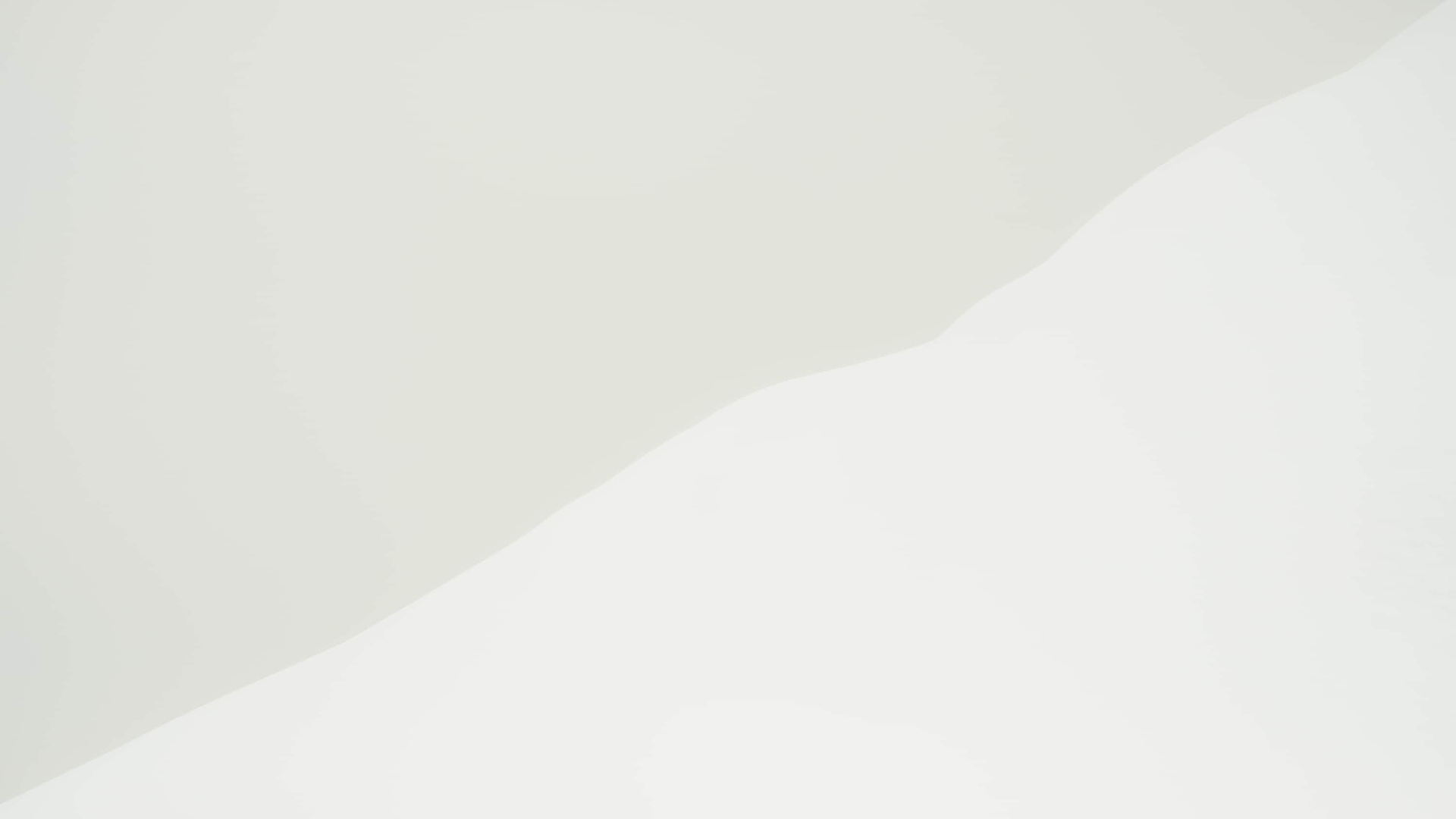 Common Mistakes Made with Prepositions
1
Confusing "In" and "Into"
He jumped in the pool, not *into* the pool.
2
Misusing "On" and "At"
The meeting is at 3 PM, not *on* 3 PM.
3
Forgetting "Of" After "Think"
I think of you, not *think* you.
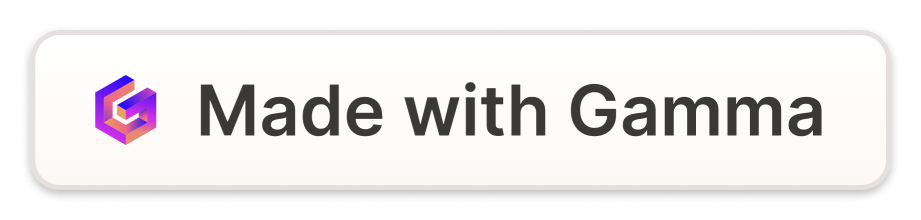 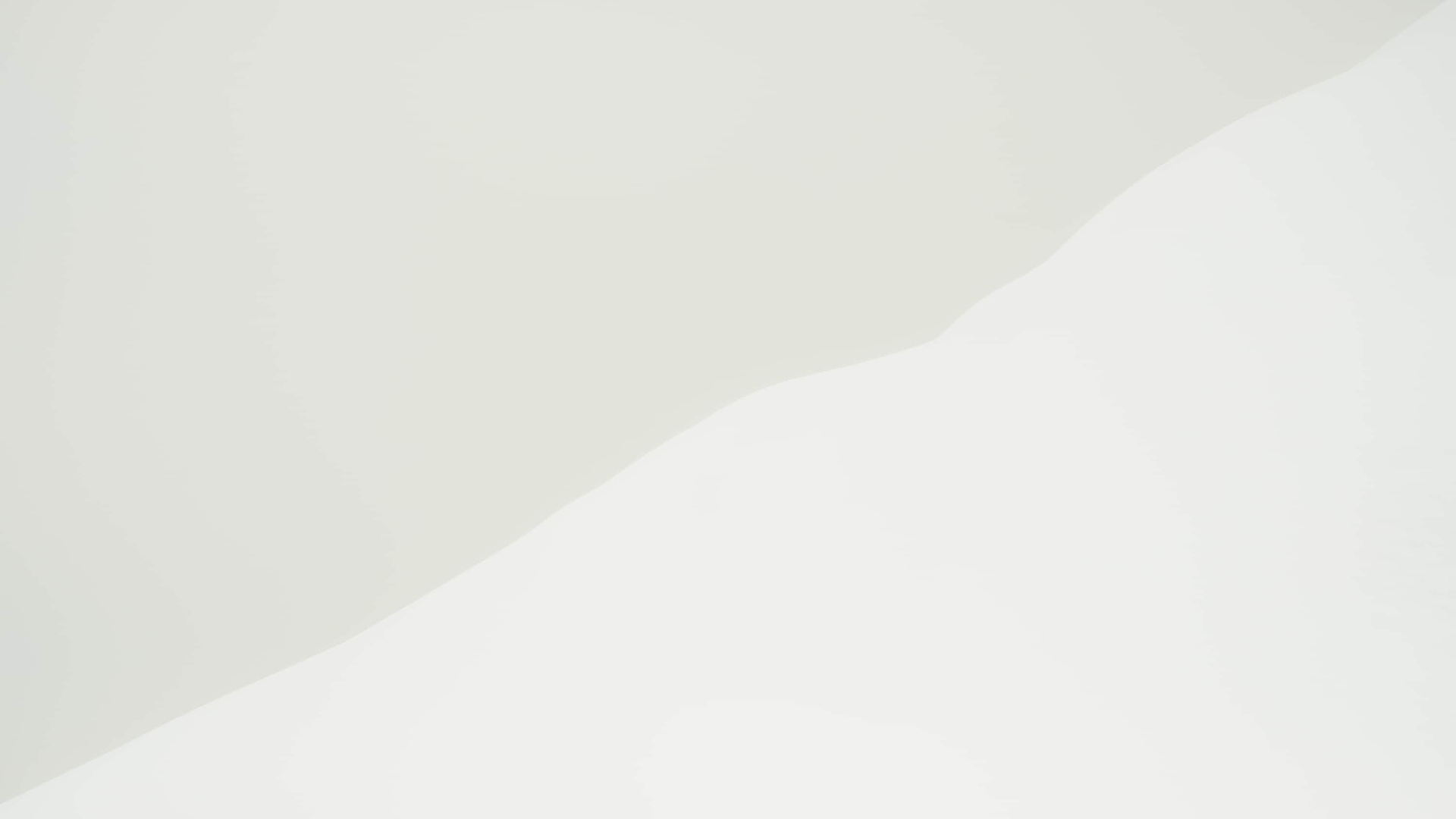 Idiomatic Expressions Using Prepositions
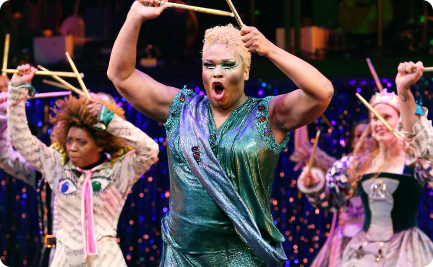 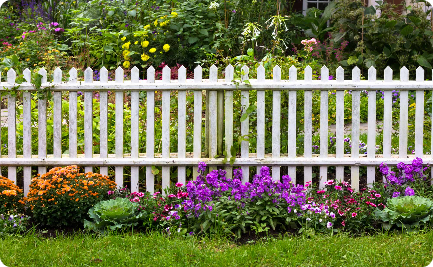 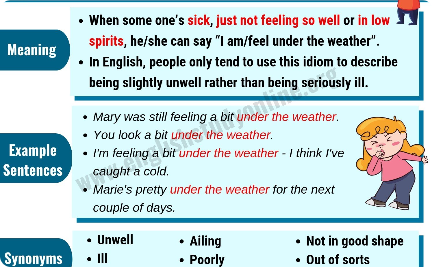 Head Over Heels
On the Fence
Under the Weather
When you're extremely in love, you can say you're "head over heels" for someone.
If you're undecided about something, you might be "on the fence" and need more information.
If you're feeling sick or unwell, you could say that you're "under the weather."
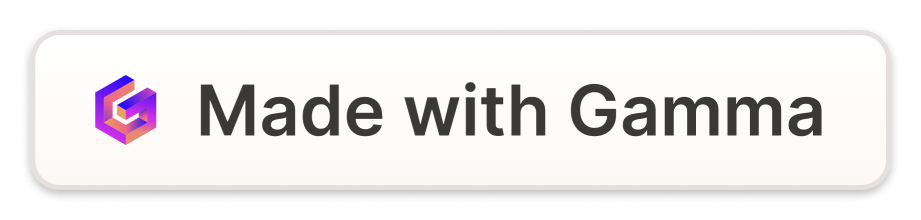 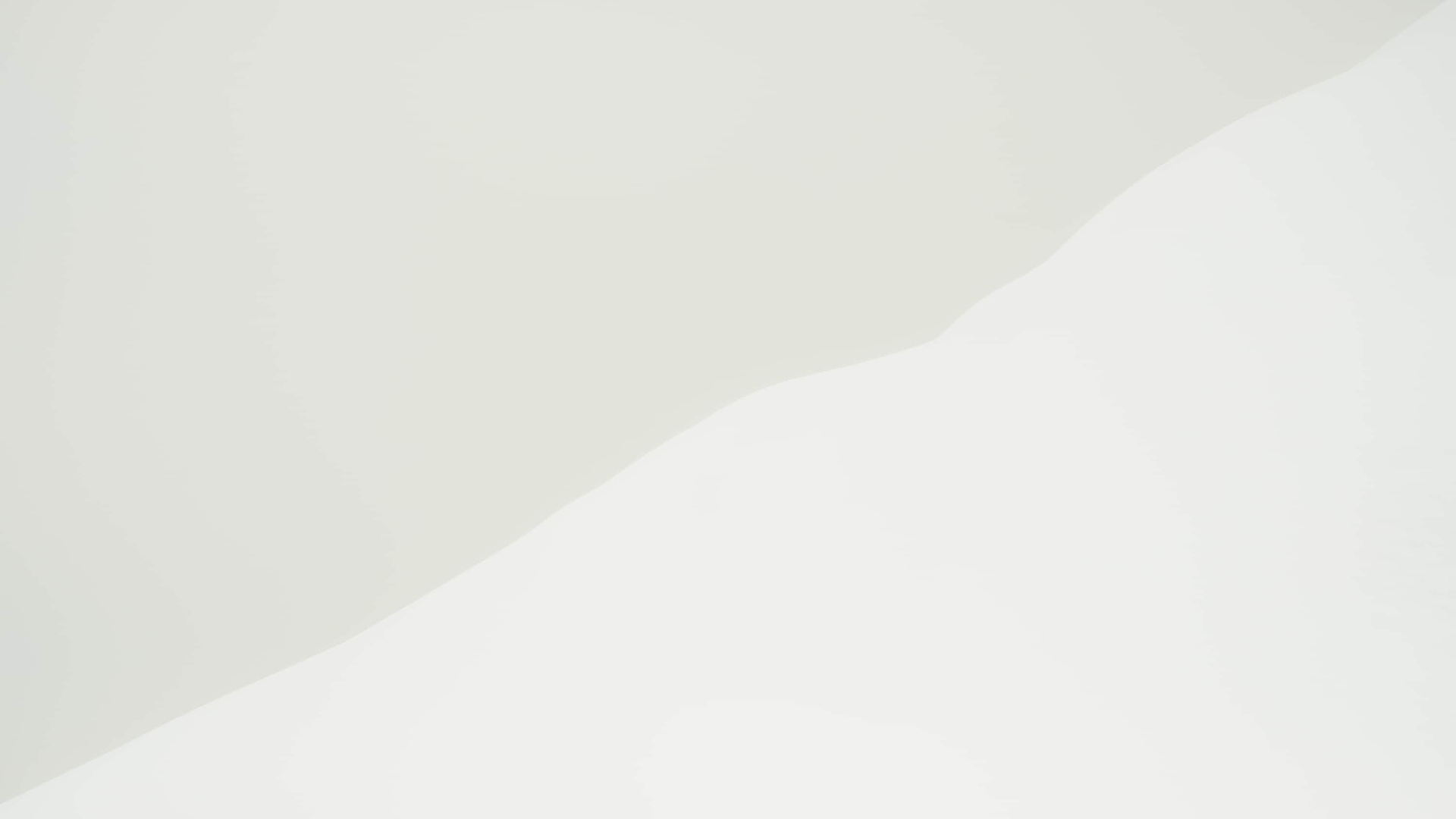 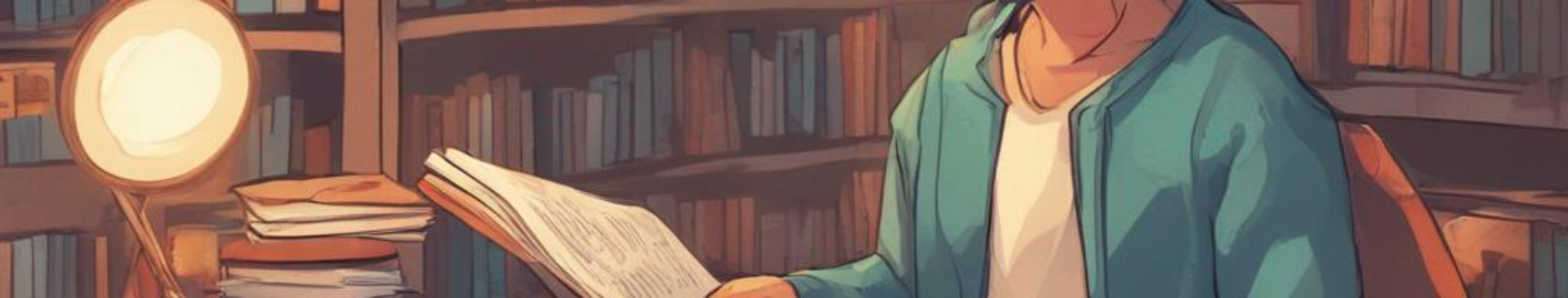 Tips for Improving Preposition Usage
1
2
3
Read and Listen
Practice with Native Speakers
Use Online Resources
Expose yourself to English materials such as books, articles, and podcasts to familiarize yourself with prepositions in context.
Take advantage of online exercises, quizzes, and tutorials that specifically target prepositions.
Engage in conversation with native English speakers and ask for feedback on your preposition usage.
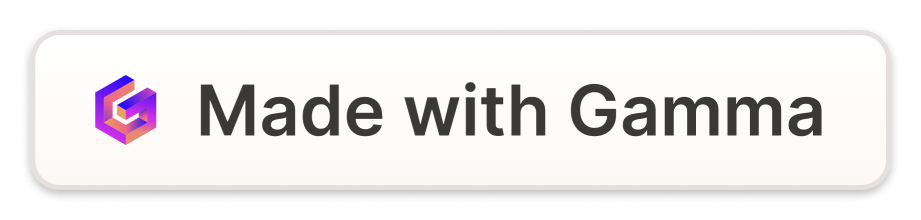